Withコロナ時代における障害者雇用～精神障害者の安定した職場づくり～◆当事者の視点から◆
2020年12月4日
有限会社奥進システム
浦田梨佐
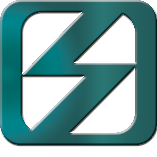 自己紹介
●障害について
●奥進システムでの働き方について
診断名
広汎性発達障害
精神障害者手帳3級、社内全員に開示
広汎性発達障害（自閉症スペクトラム）とは
一部の人にみられる、特有の「発達スタイル」
発達の仕方に特徴がある
発達障害 ＝ 発達凸凹 ＋ 適応障害
特性は人それぞれ、違うものを持っています
これまでの歩み
0歳
大阪府に生まれる
ばめんかんもくしょう
3歳
場面緘黙症とは
保育園入園
自分は周りの人間とは違うと自覚
学校・会社など
特定の場面でだけ
話せなくなる症状
場面緘黙症発症
先生や周りの配慮があり、普通学級で過ごす
15歳
高校入学
場面緘黙からは脱出
これまでの歩み
22歳
大学卒業
面接が苦手な特性から、就職は決まらず
原因不明の体調不良
自宅療養・精神科への定期通院開始
発達障害について考え、診断を受けることを決意
25歳
広汎性発達障害と診断される
これまでの歩み
26歳
就労移行支援施設へ通所開始
28歳
職場実習で奥進システムと出会う
事務職志望だったため、事務実習として当社を希望
最後には、ホームページ制作を初めて体験
雇用前実習を経て、入社
入社から現在まで、ホームページ関連の業務を担当
現在（入社6年目）
奥進システムでの働き方
配慮ポイント、働きやすいと感じている点　（1）
具体的な指示をいただく全体像が見えないと、その場の状況だけを見て何が必要か判断することが困難

電話はとらない言葉がすぐに思い浮かばない特性から、電話応対に不安を感じます。「苦手なことはやらない」という社内のルールがあり、苦手だと伝えています。

メール、チャットの使用お客様とのコミュニケーションはメール、社内のコミュニケーションはチャットを使うことが多いです。口頭で話すより緊張感が少なく、コミュニケーションの負担が減っています。
奥進システムでの働き方
配慮ポイント、働きやすいと感じている点　（2）
定期的な面談の実施雑談が苦手なので、2人で話し合える時間を作っていただけることがありがたいです。

日報のコメント返信日報には1日の感想を書いていて、その感想へ必ずコメントをいただく仕組み自分のことを見てくれているという安心感があります。

代表をはじめ、周りの社員の皆様の雰囲気面談・日報といった、しんどいことを伝えられる場があるなんでも言いやすい雰囲気をつくっていただいています。
奥進システムでの働き方
その他、仕事以外のことでお伝えしていること
人と関わる機会が少なかった後遺症世間でいう「普通」のふるまい方、コミュニケーションの取り方をあまり知らない…けれど人と関わることは好きなので、お話しできると喜びます。

言葉が出にくく、なかなか話し出さないことがありますが、気にしないでください。

仕事の途中泣いていることがたまにありますが、気にしないでください。
趣味
歌うこと、踊ること
仕事帰りにはよくカラオケに行きます。趣味があるから働けています。
最後に、コロナ禍で思うこと
対人関係が苦手な特性のある人にとっては、悪いことばかりではない
ソーシャルディスタンスのおかげで、自分にとって心地よい距離ができて
過ごしやすくなった
飲食店のテーブル、レジの順番待ち、テーマパークの入場制限…
在宅勤務の働きやすさ
周りの様子が見えないので、疎外感が少ない、周りの目が気にならない
通勤の必要がないので、通勤時の体力的・精神的な負担がなくなる
（個人的に）仕事中歌ったり泣いてもOKなので、ストレス発散しやすい
最後に
ご清聴ありがとうございました！